Lynn Wexler
Reference Librarian
Hirsch Library, Museum of Fine Arts, Houston
USPS Free Tracking:Is it worth the risk?
Maybe.  Maybe not.




Cat. 29. Rauschenberg, Robert (1971) Baton Blanche, cardboard. From Robert, Rauschenberg: Cardboards and Related Pieces (pg. 57), by Yve-Alain Bois et al., 2007, New Haven: Yale University Press.
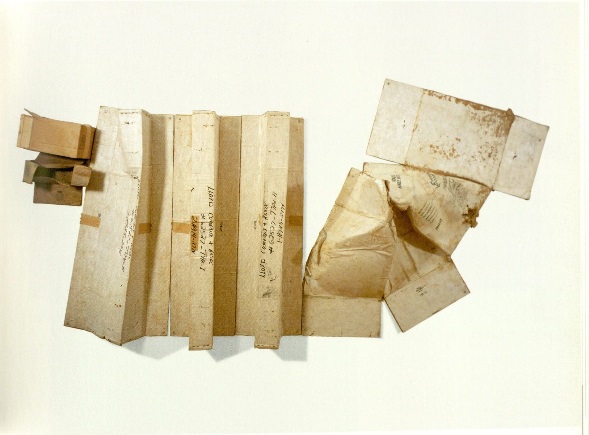 USPS Free Tracking Experience
Tracking information ambiguous
Tracking service unreliable






Cat. 10. Rauschenberg, Robert (1971) 1/2 Gals. / AAPCO, cardboard. From Robert, Rauschenberg: Cardboards and Related Pieces (pg. 38), by Yve-Alain Bois et al., 2007, New Haven: Yale University Press.
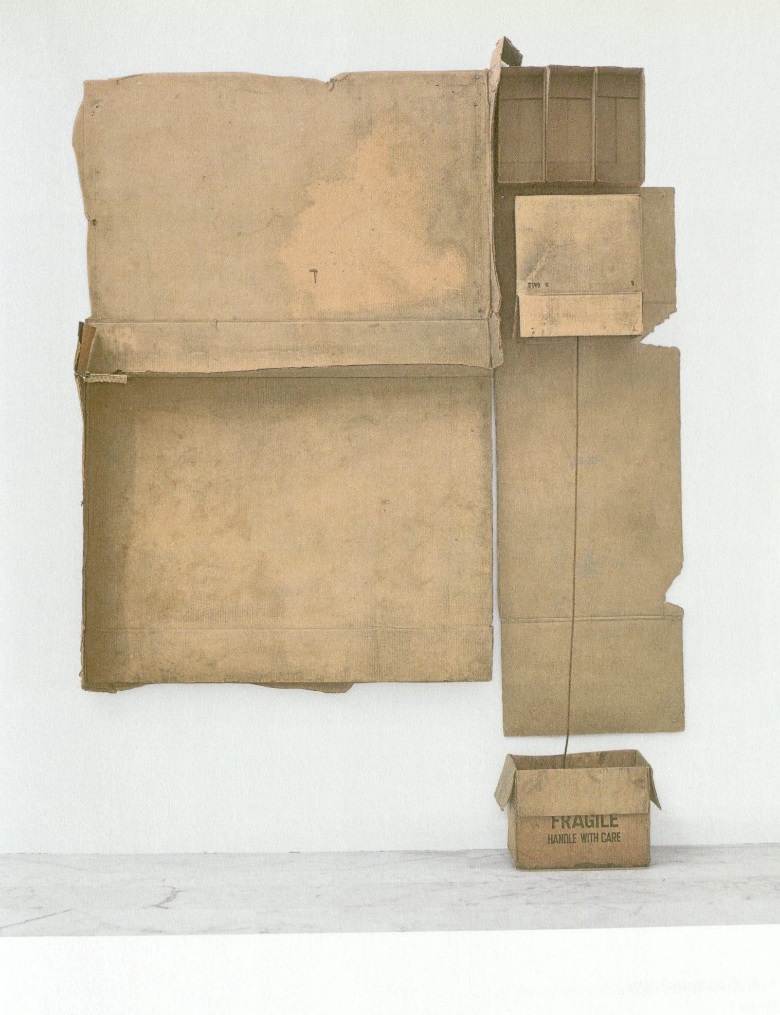 Happy Ending
ILL item found in stacks







Cat. 45 and 46. Rauschenberg, Robert (1971) Cardbird Box I and Cardbird Box II, cardboard. From Robert, Rauschenberg: Cardboards and Related Pieces (pg. 64), by Yve-Alain Bois et al., 2007, New Haven: Yale University Press.
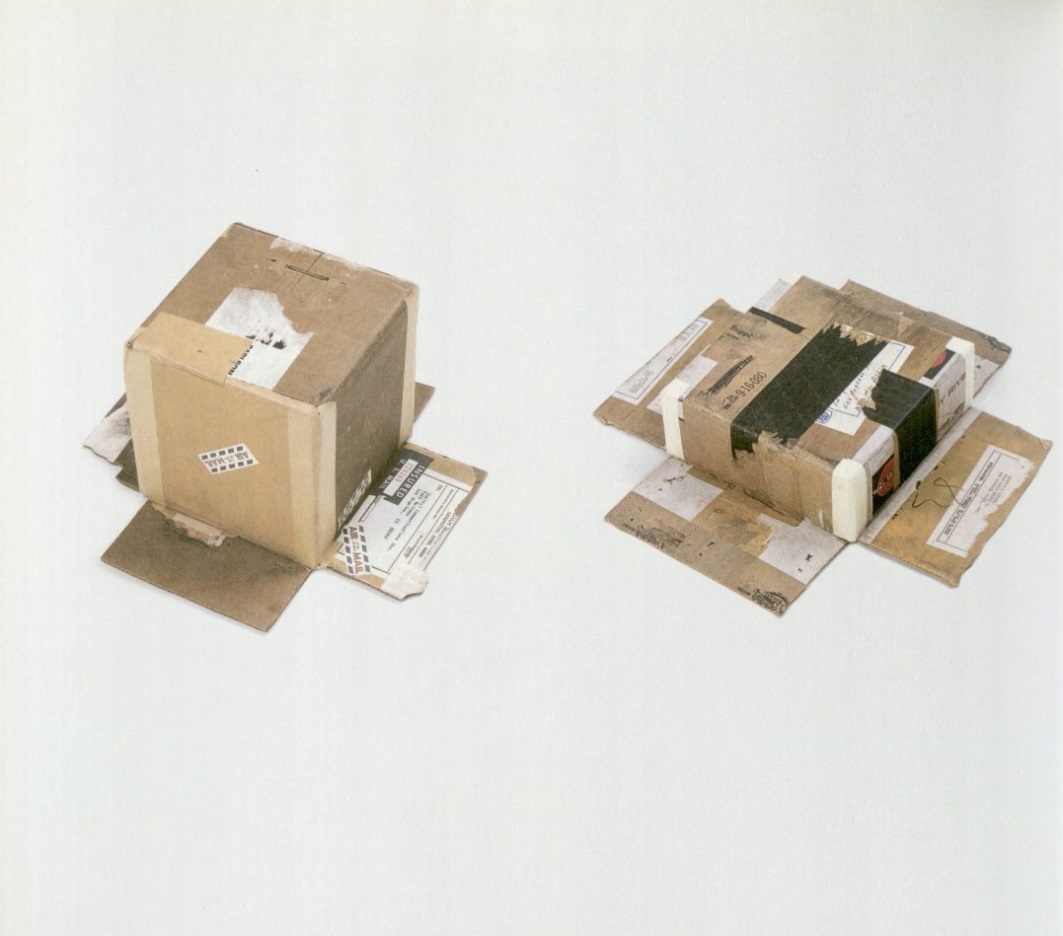 Lesson Learned
Is it worth the risk?
Maybe it is.
Maybe not.
You decide.



Cover. From Return to Sender by Sipke Visser, 2013, London: S. Visser.
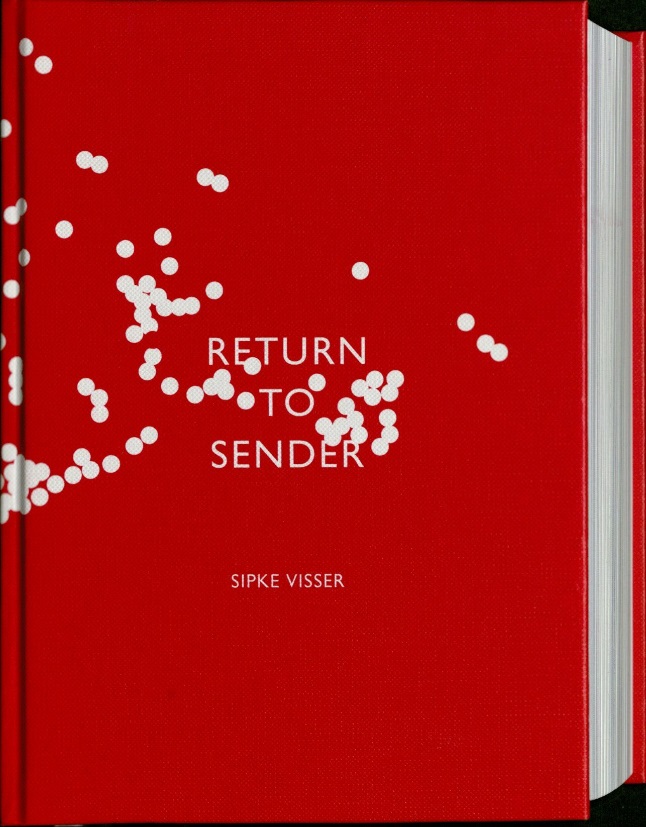